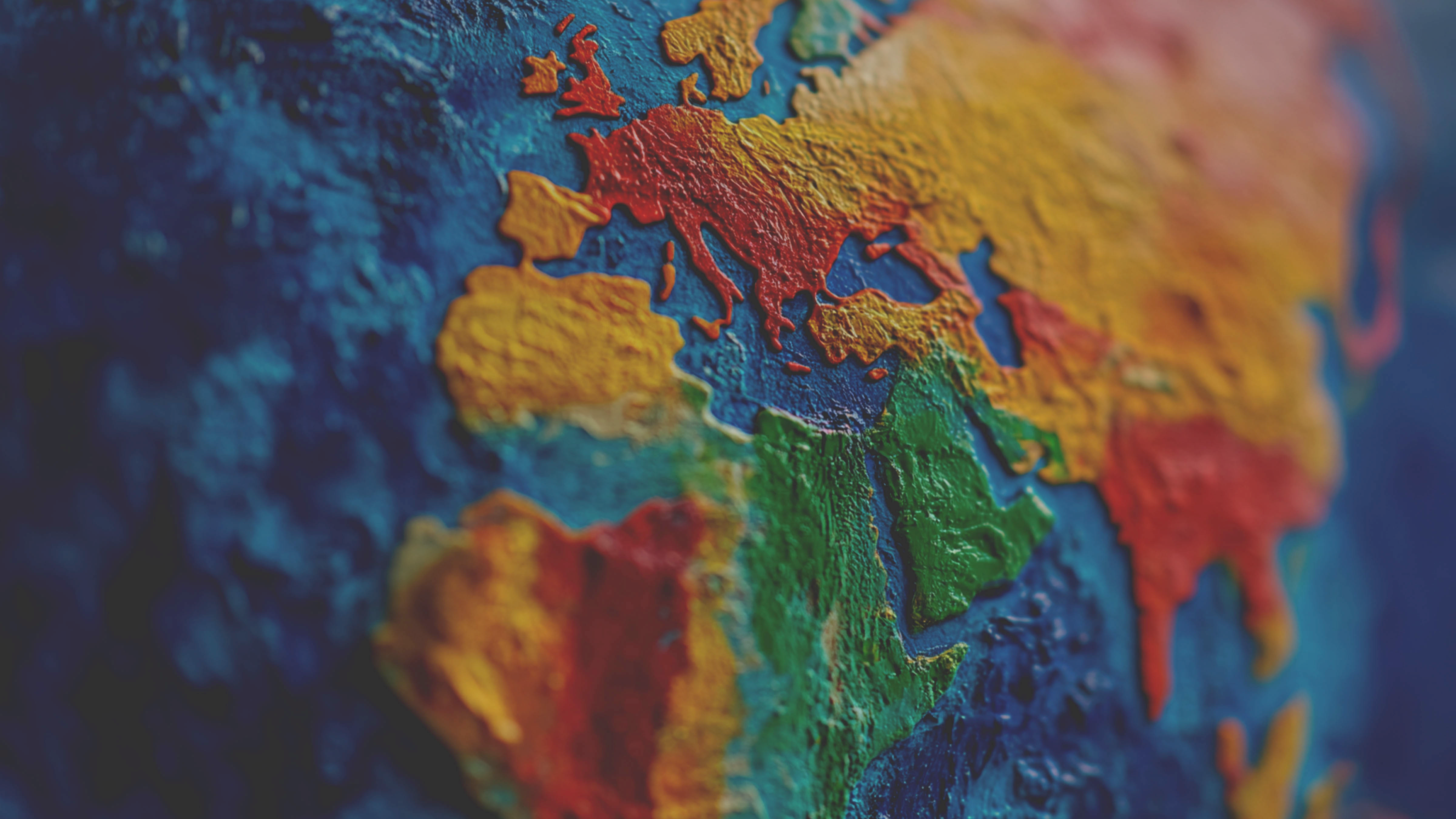 A PROPOSED RESOLUTION ON A SHARED
UNDERSTANDING OF MISSION
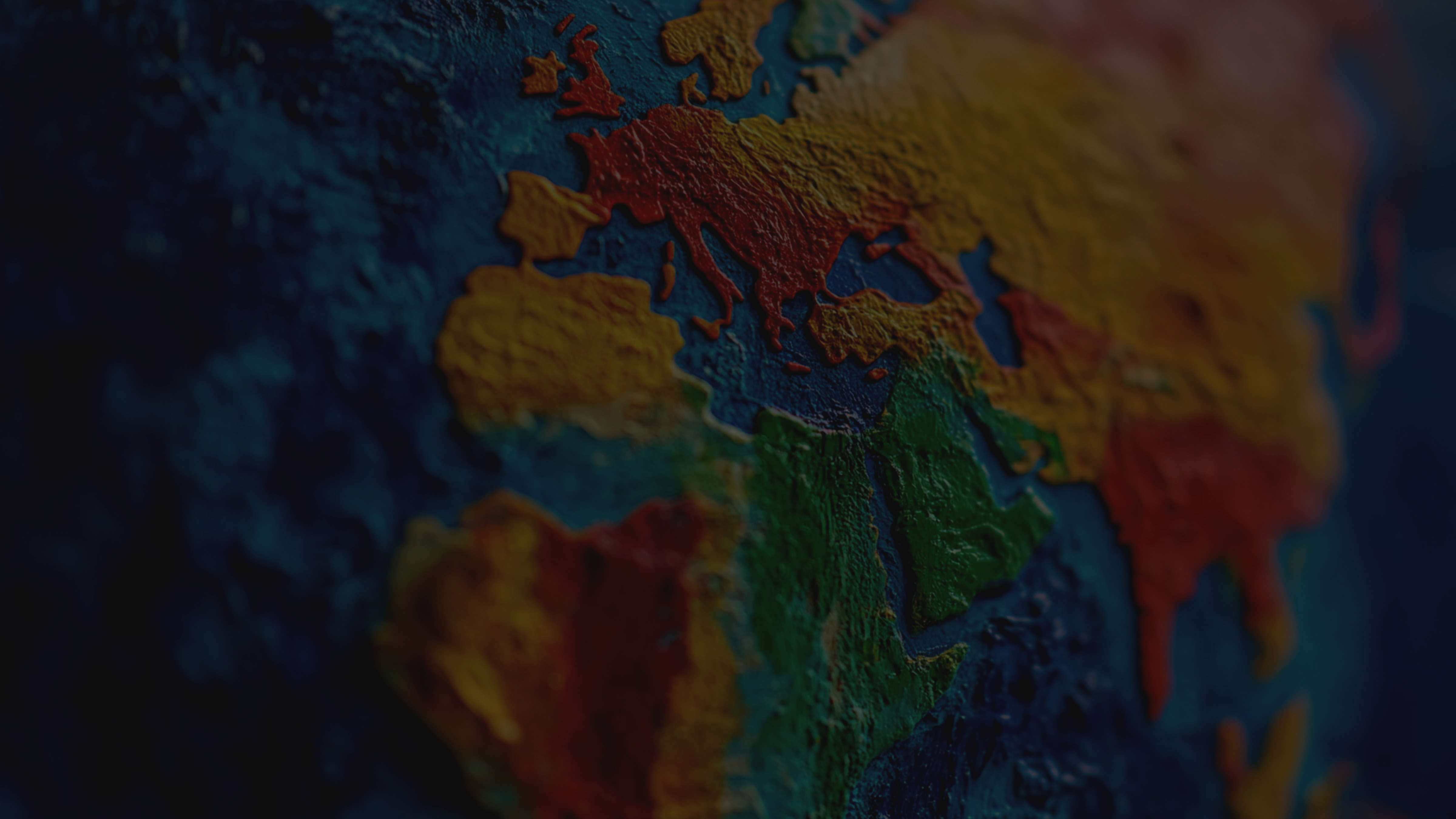 WE AFFIRM
That the whole Bible reveals the mission of our Triune God to reconcile all things in heaven and earth into unity under Christ, and Christian discipleship is the invitation and privilege of participating in this. As Baptists we understand the mission of God to be integral, where the words and actions of the Gospel are intertwined.
Our mission, our witness, therefore, humbly embraces every aspect of life and includes:
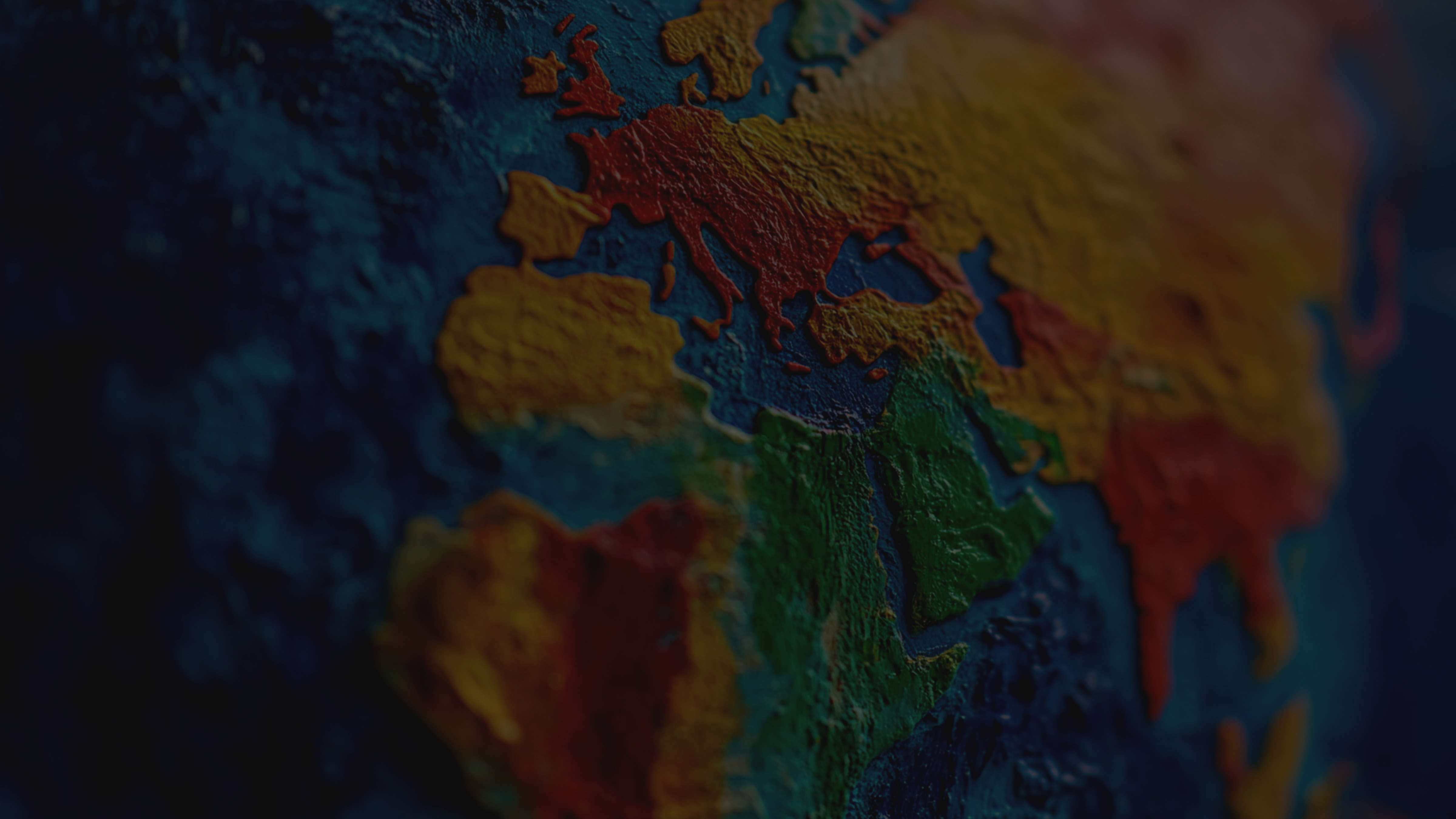 Proclamation to a broken world of the restorative purposes of our loving and gracious God, accomplished in the life, death and resurrection of Jesus Christ.

Demonstration of the love and compassion of God,

by serving all in need with compassion and generosity
by prophetically speaking to power and acting for justice
and by acting in ways that protect, nurture and sustain God’s creation
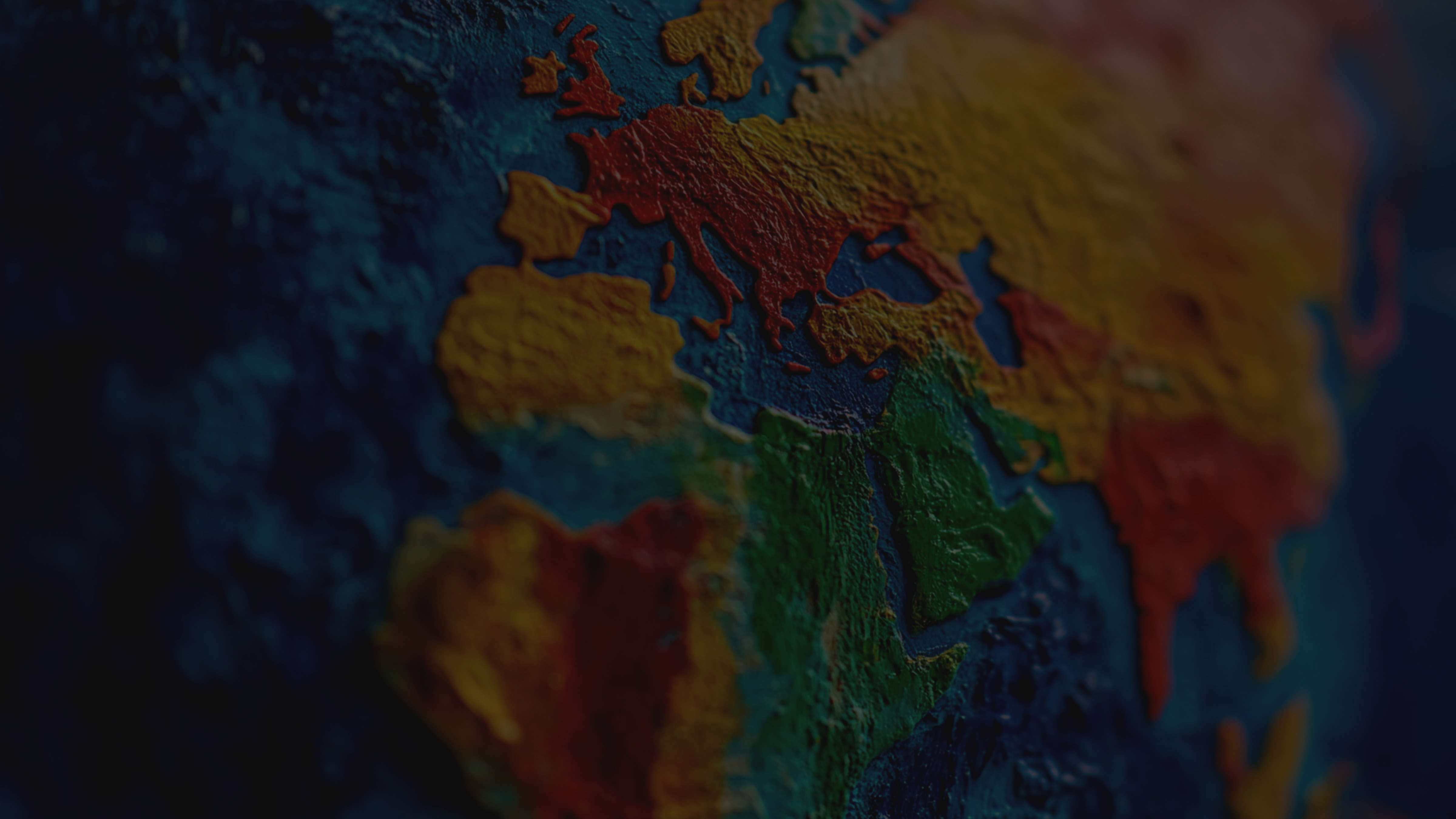 Our proclamation has consequences within society as we call people to love and repentance in all areas of life. Our demonstration bears witness to the transforming grace of Jesus Christ and the present and coming Kingdom of God.
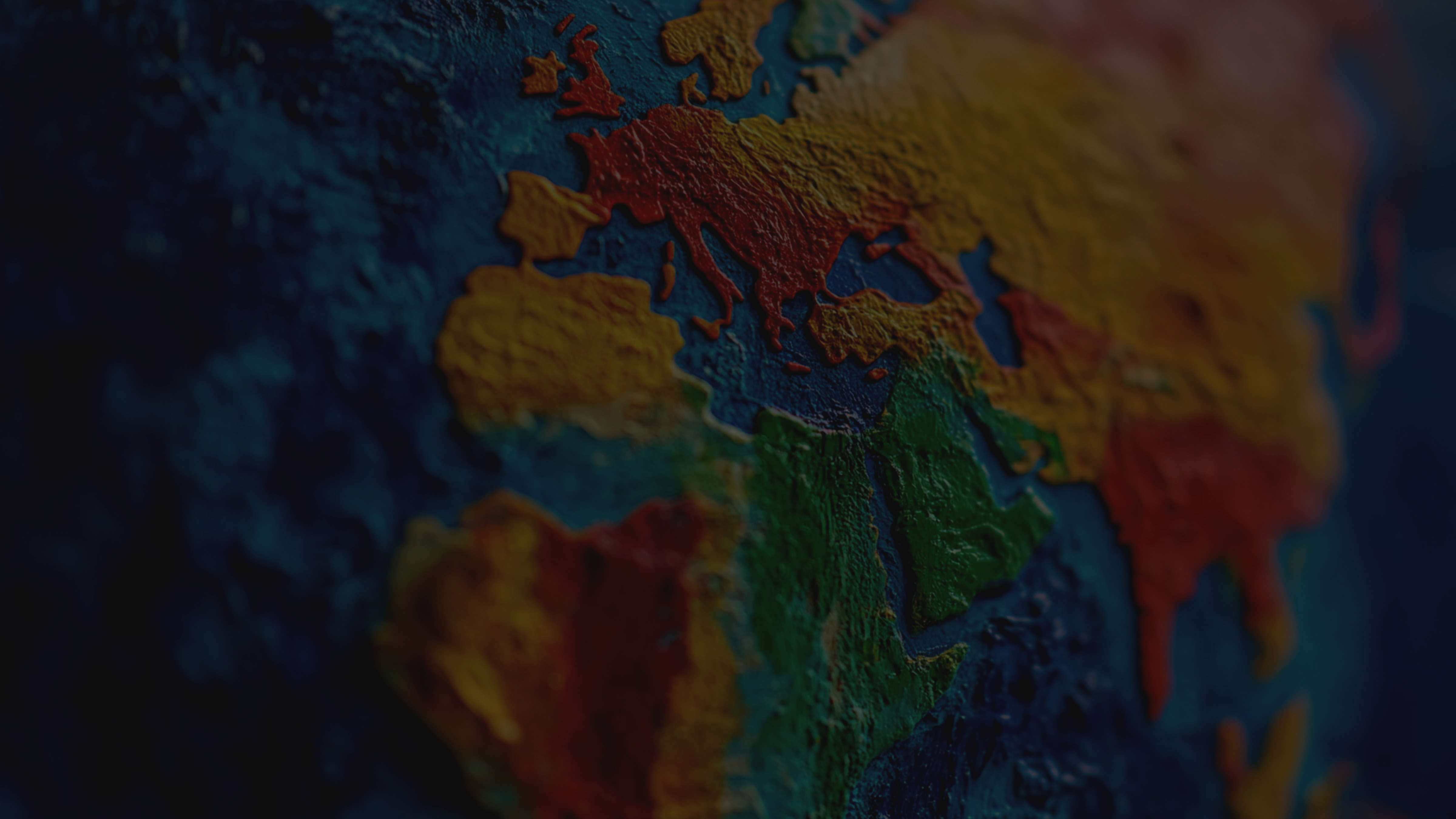 WE GIVE THANKS

For all those, throughout our Baptist history, who have gone before us witnessing with words and actions to the good news of Jesus Christ and the Kingdom of God.

For our sisters and brothers across the world who remind us that mission is from everyone to everywhere and, so doing, help us to understand the breadth of God's missional task.
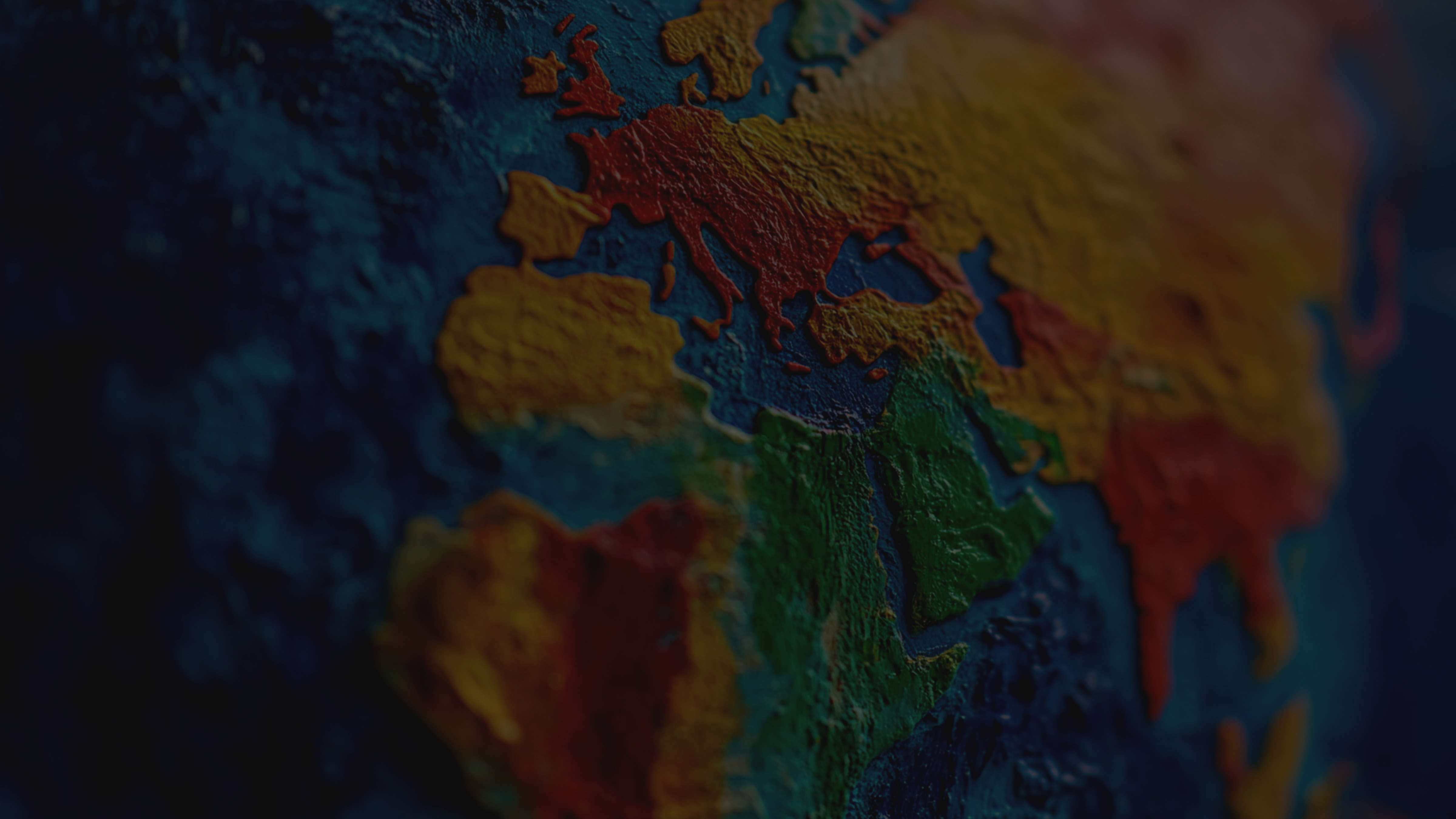 WE RESOLVE

As a collective of churches and individuals within Baptists Together, to intentionally discern our place in the missional work of God in the world. Therefore, we will:

Passionately share the reason for the hope that we have in Jesus Christ with gentleness and respect.
Commit ourselves to compassionate service, pursuing justice and caring for creation.
Encourage and pray for one another as we move in covenant together in the mission of the Triune God.
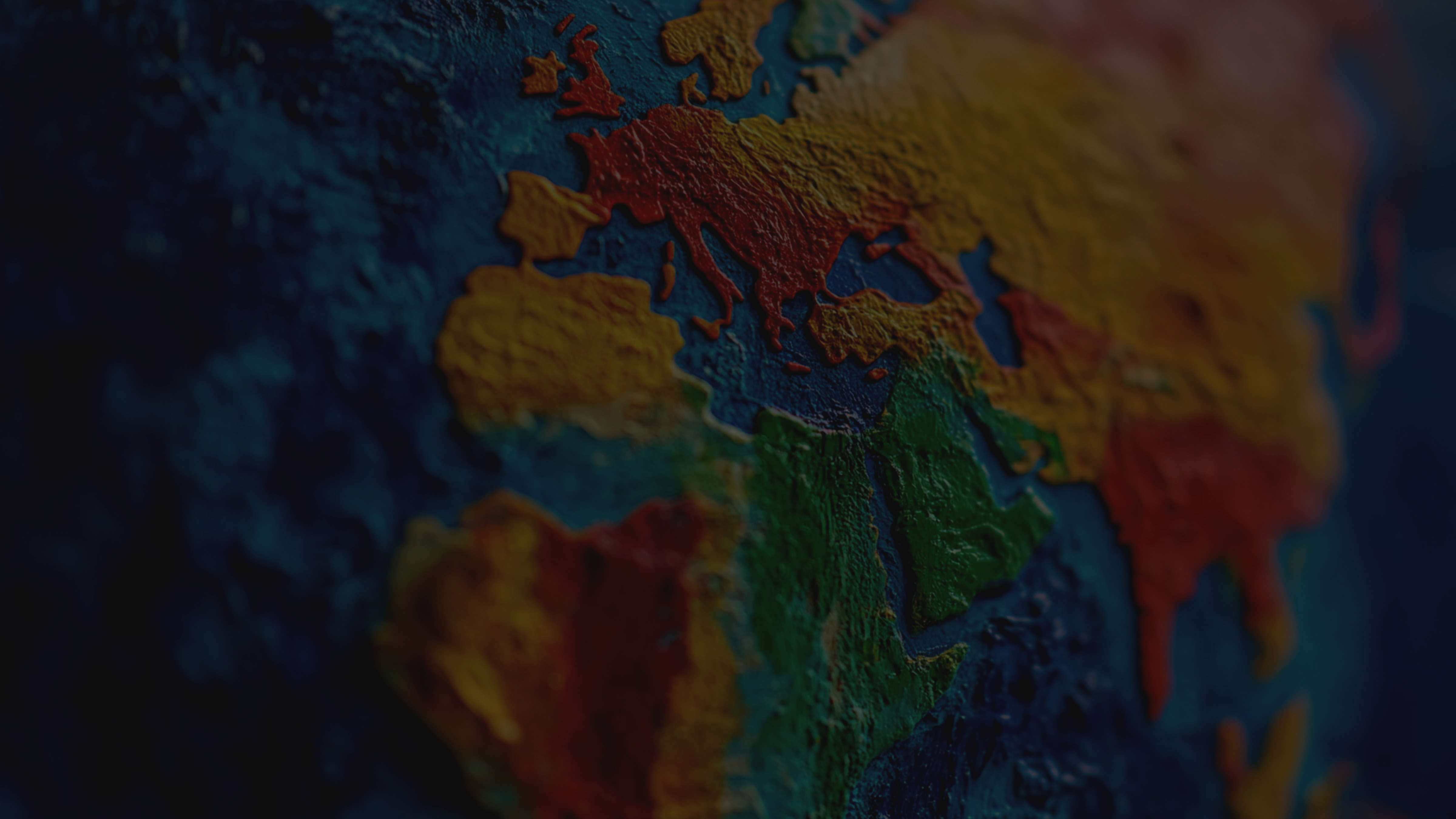 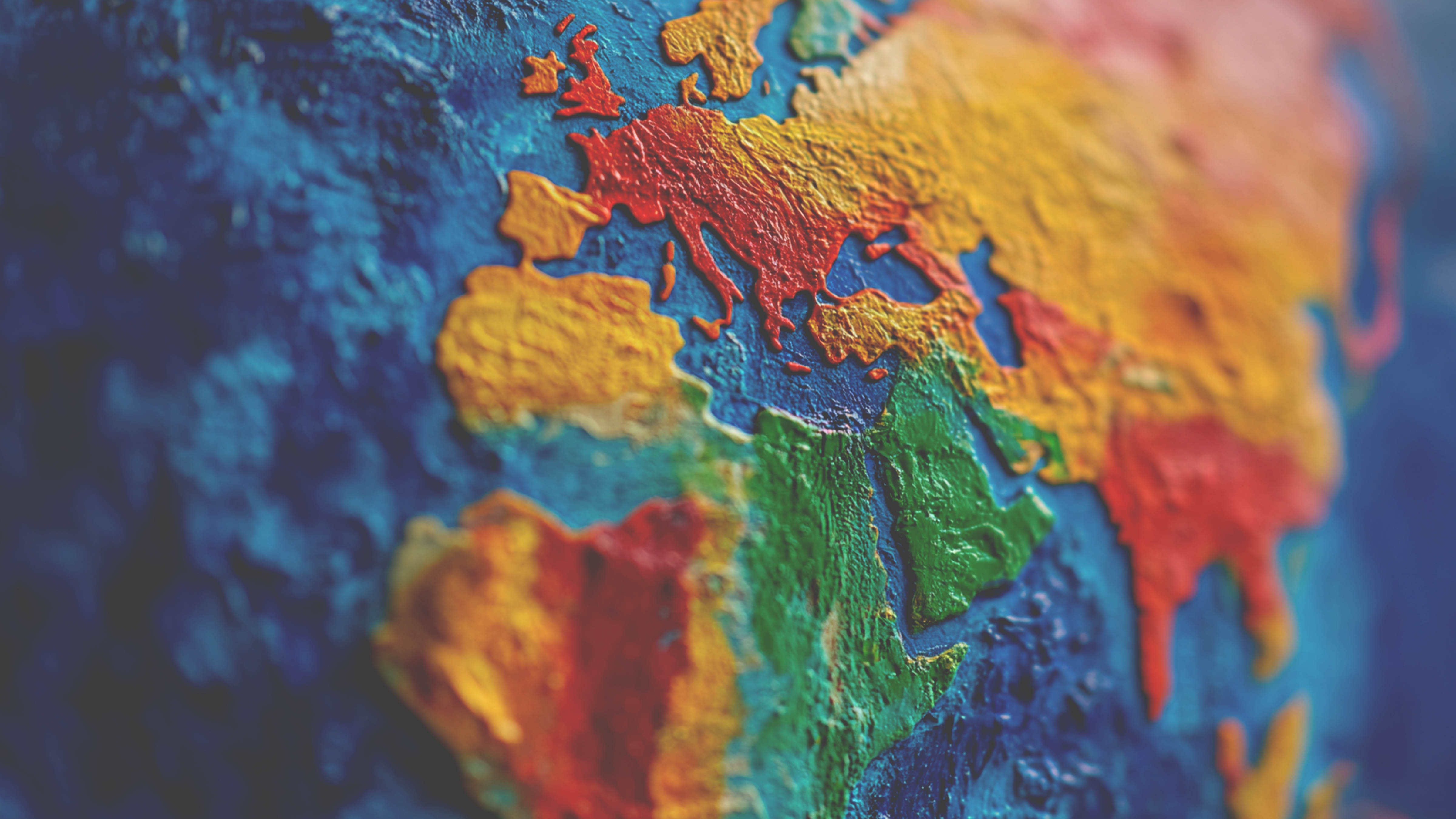 QUESTIONS FOR CHURCHES

1. 	How is your church’s mission reflected in this 	shared understanding of mission?

	Can you find within the resolution the ways that you 	are already engaged in the mission of God in the 	places God has called you to be?
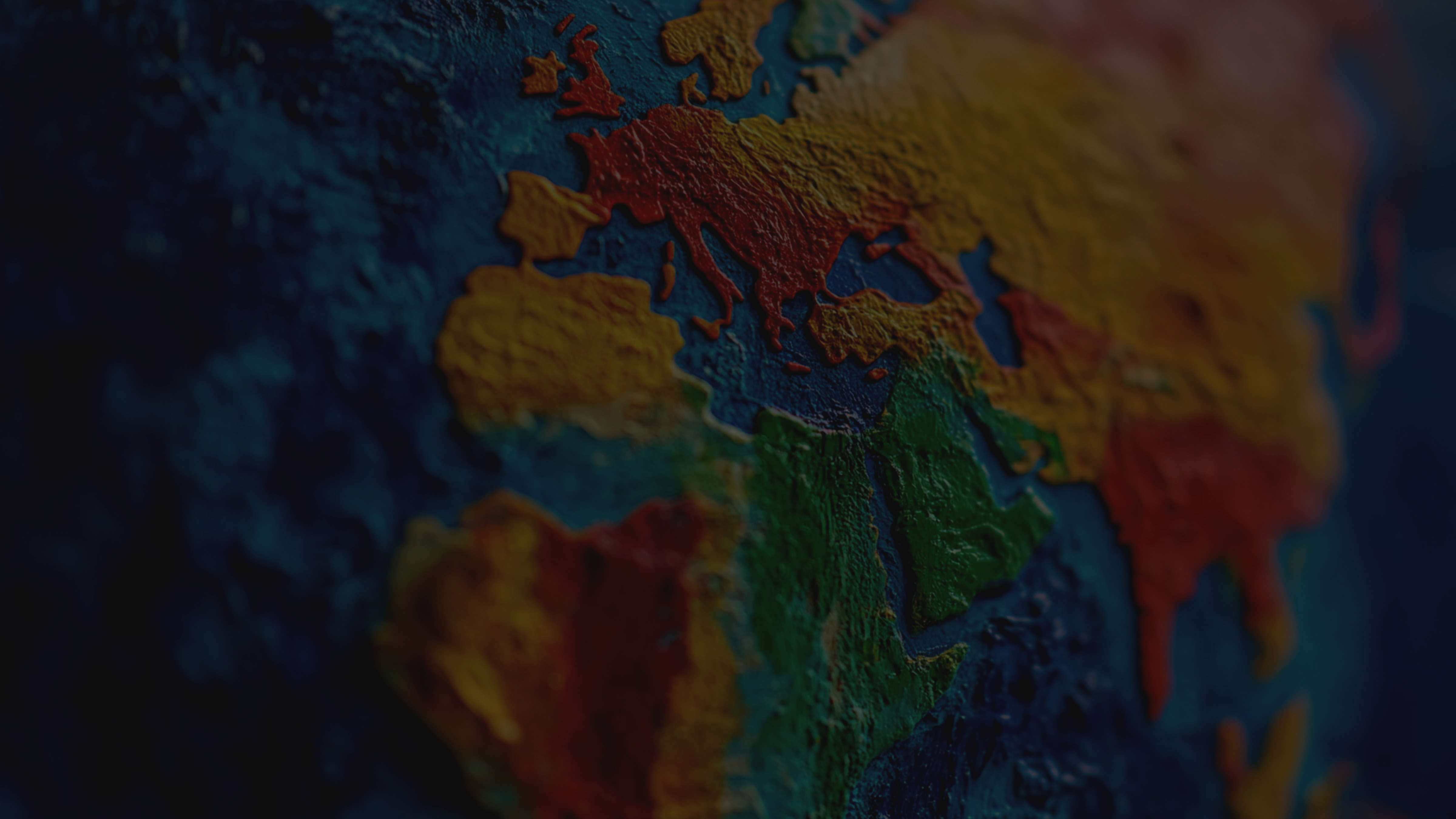 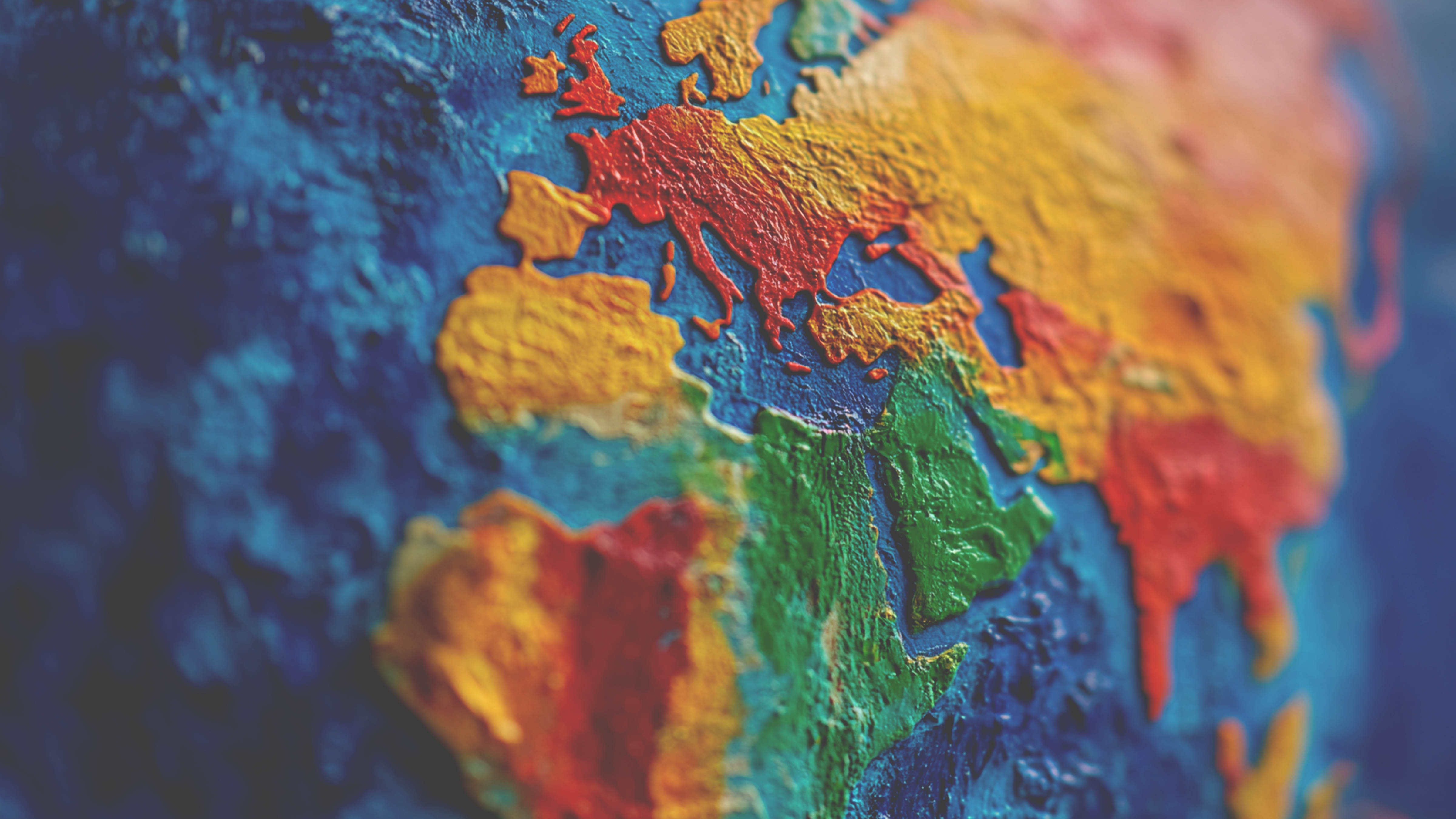 QUESTIONS FOR CHURCHES

2. 	What does this resolution add to your church’s 	understanding of mission?
	
	Let us know if and how this understanding might 	broaden your understanding of the mission God is 	calling you to in your context.
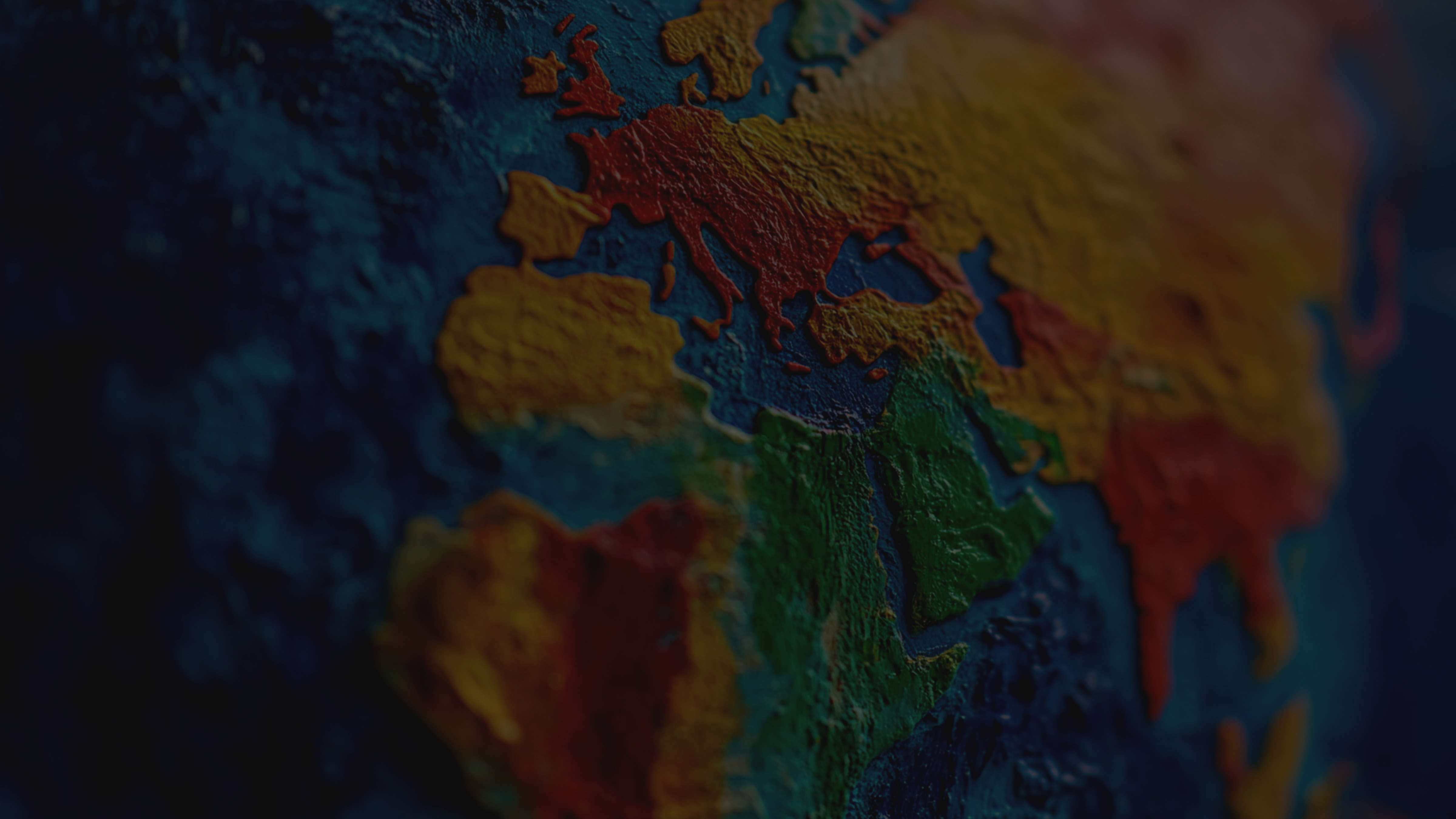 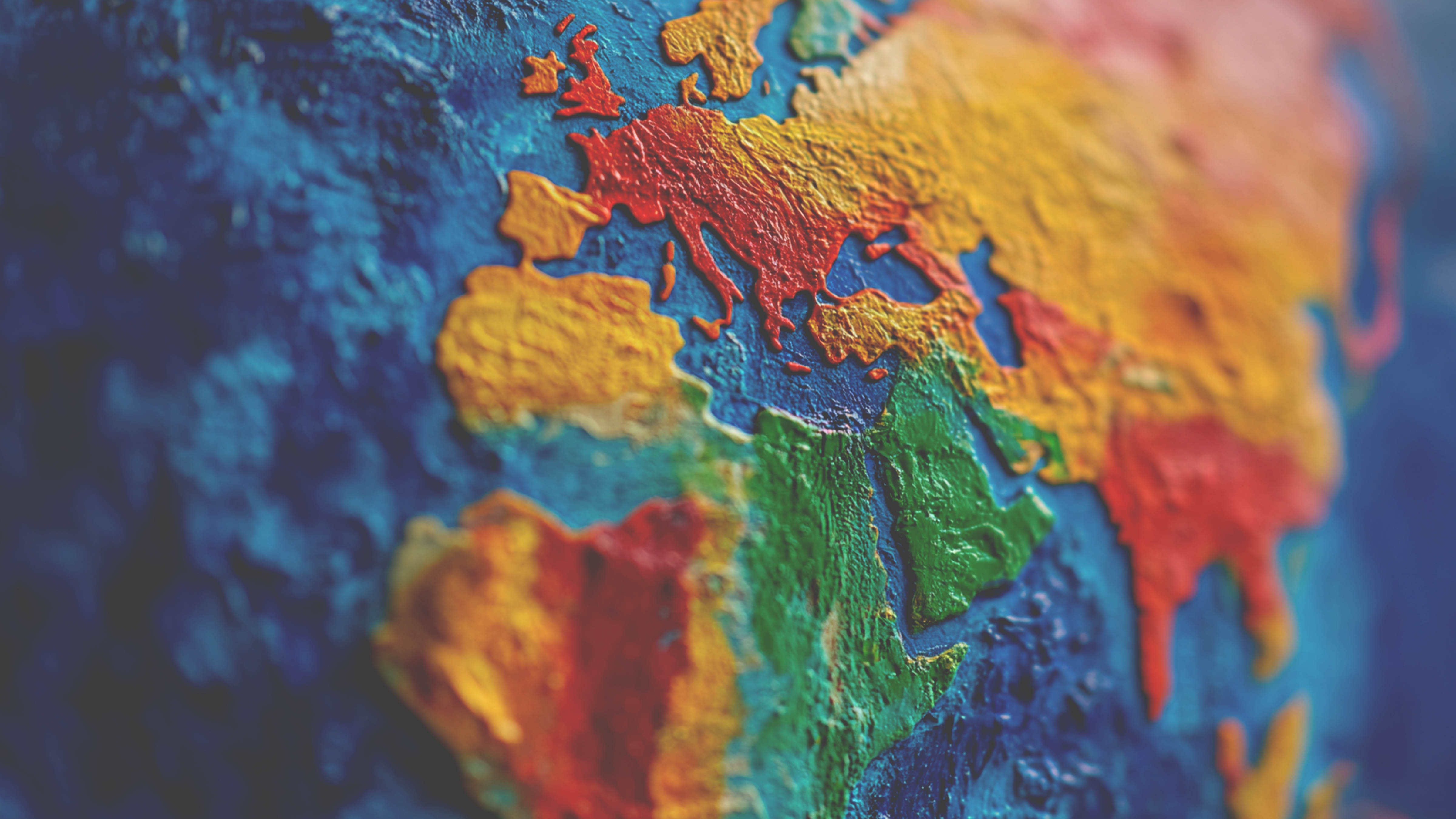 QUESTIONS FOR CHURCHES

3. 	What encouragements or challenges would your 	church like to share in response to this 	understanding, as part of our wider discernment?

	Do share your missional stories of both fruitfulness 	and challenge so we can gather these ahead of 	Baptist Assembly 2026.
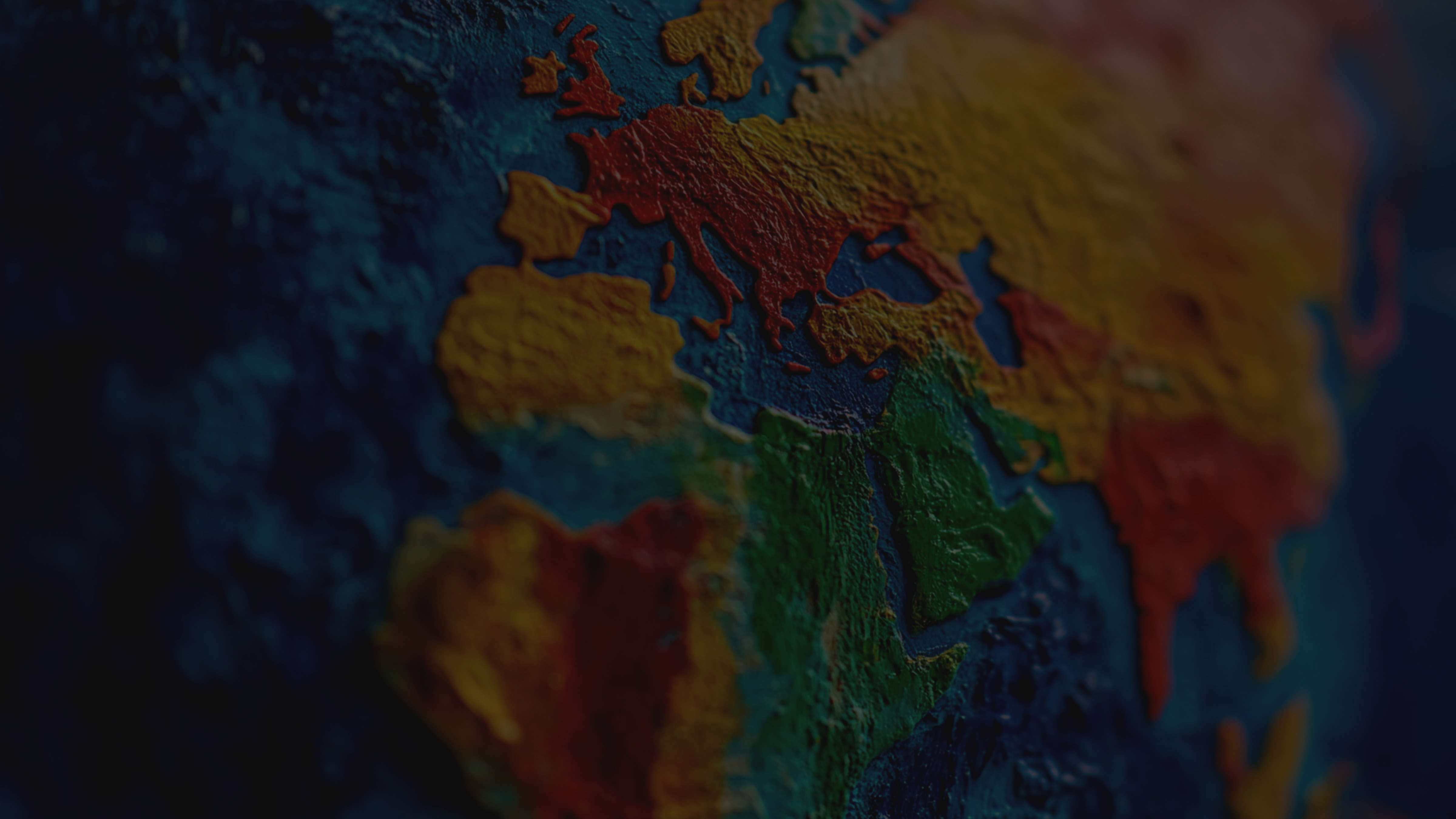 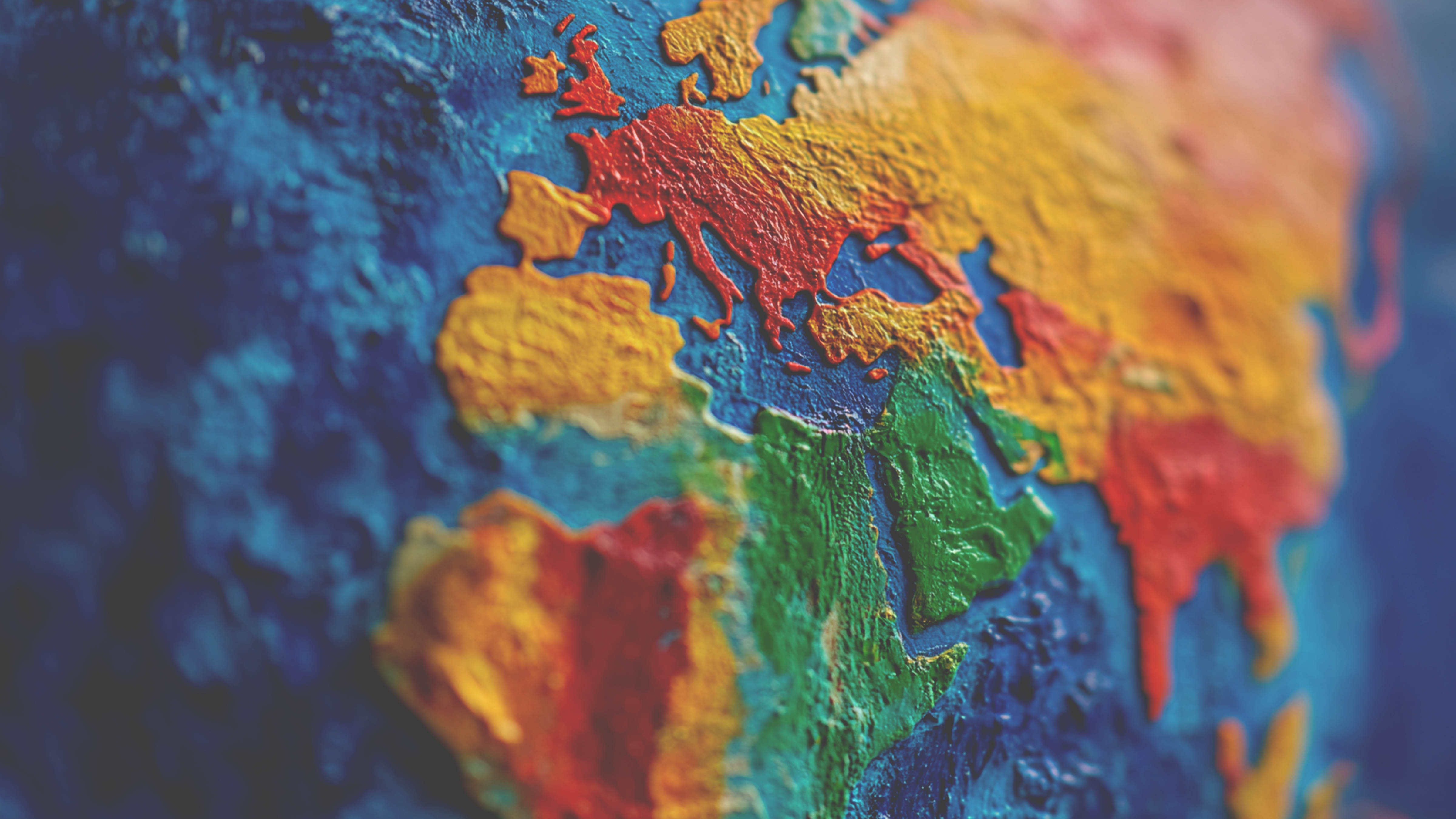